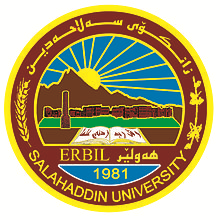 Salahaddin University-ErbilSchool of EngineeringElectrical Department
THz antennas challenges at 6G era  

                                                 By  
Niyaz O. Ali
niaz.ali@su.edu.krd
1
the huge increasing demand on spectrum due to ubiquitous of wireless application and devices which lead to move towards THz band (0.1-10) THz
The THz antennas have grate influence on performance and quality of communication
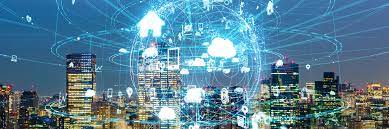 Advantages of THz antennas 
Small size 
Wide frequency bandwidth
High data rate
Low Damage :- low energy compare to X-ray
High spectral resolution : for sensing  dangerous goods
Visualization : can penetrate metallic and nonmetallic material so it is perfect to scan body at airport
Disadvantages
High loss
Low fabrication precision 
Low gain 
Bad directivity
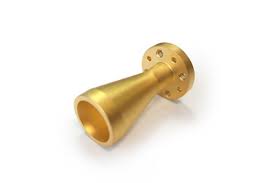 Basic of THz antennas 
Metallic antennas : horn antennas 


Dielectric antennas



New material
CMOS and SiGe technology
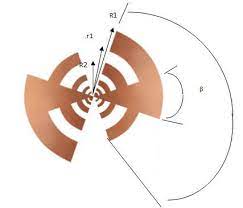 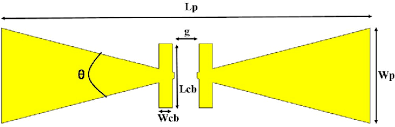 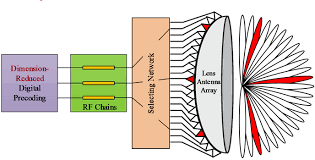 Lens antennas
Microstrip antennas





On chip antennas
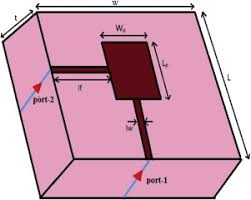 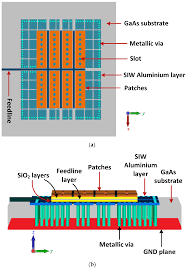